Egyptian Amulets
An outreach at Ms. Dusty’s Art Classes.
The Arabic Exchange Teacher: Ms. Malek
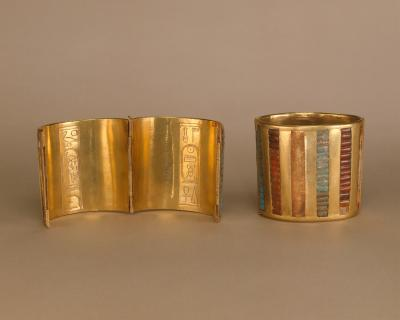 Armlets.
 They can be found in The Egyptian Museum in Cairo.
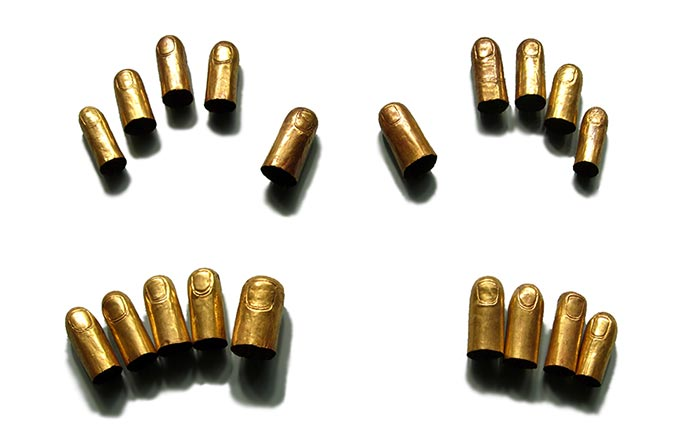 Finger Coverings
Amulets
1- They were abundant.
2- They were not mostly made from precious stones.
3- They were not expensive.
4- They were available to everybody.
Horus Eye

Wedjat-eye
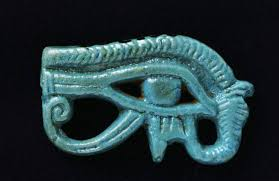